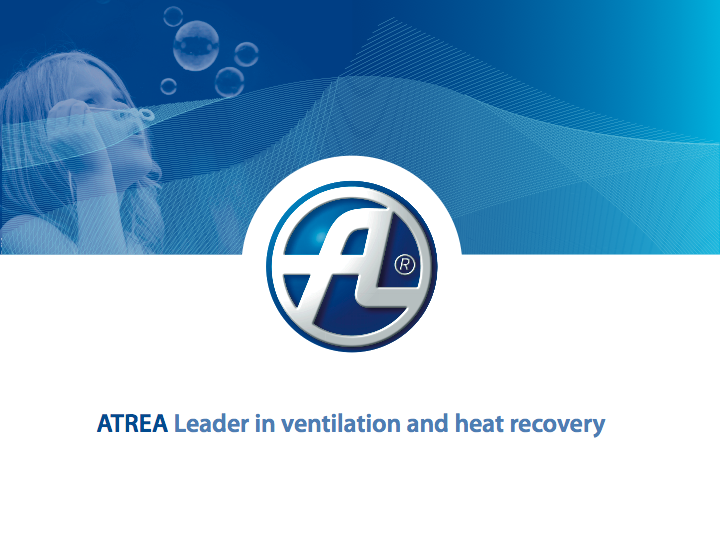 Selection software guide
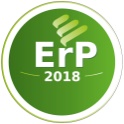 Selection software for DUPLEX units - 
first steps
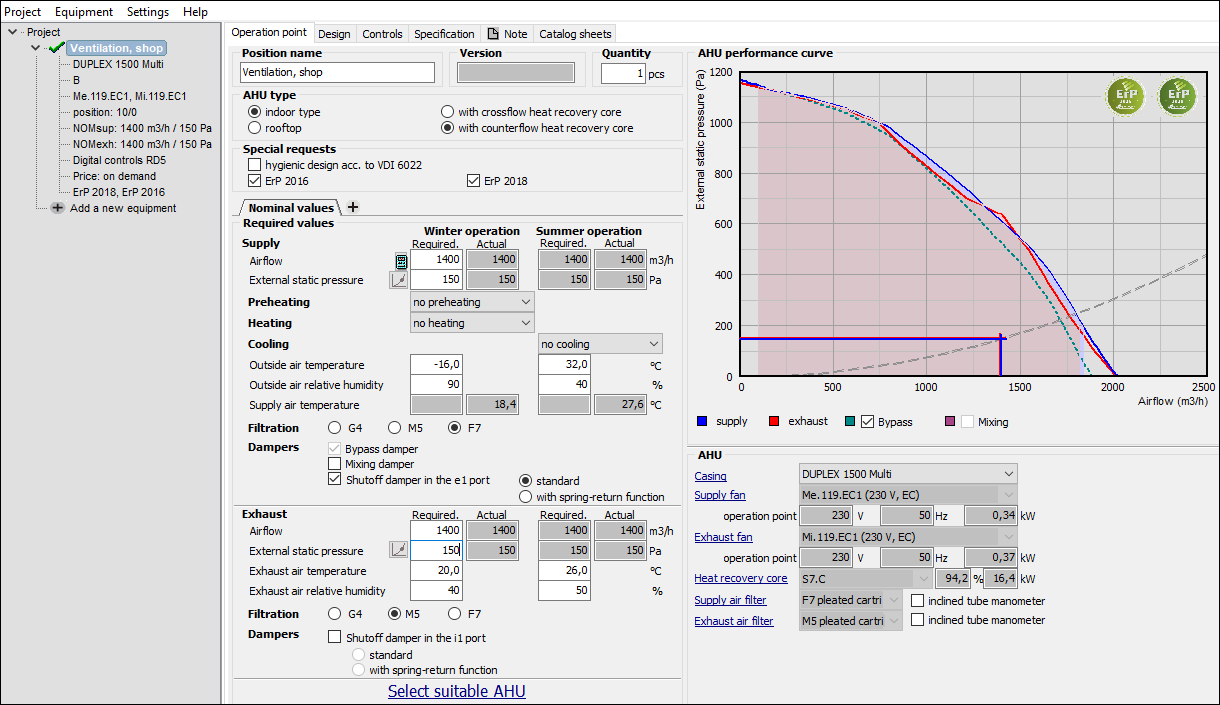 Selection SW – Adding a unit
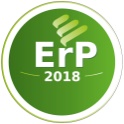 1. Start the software you installed and select Add a new equipment
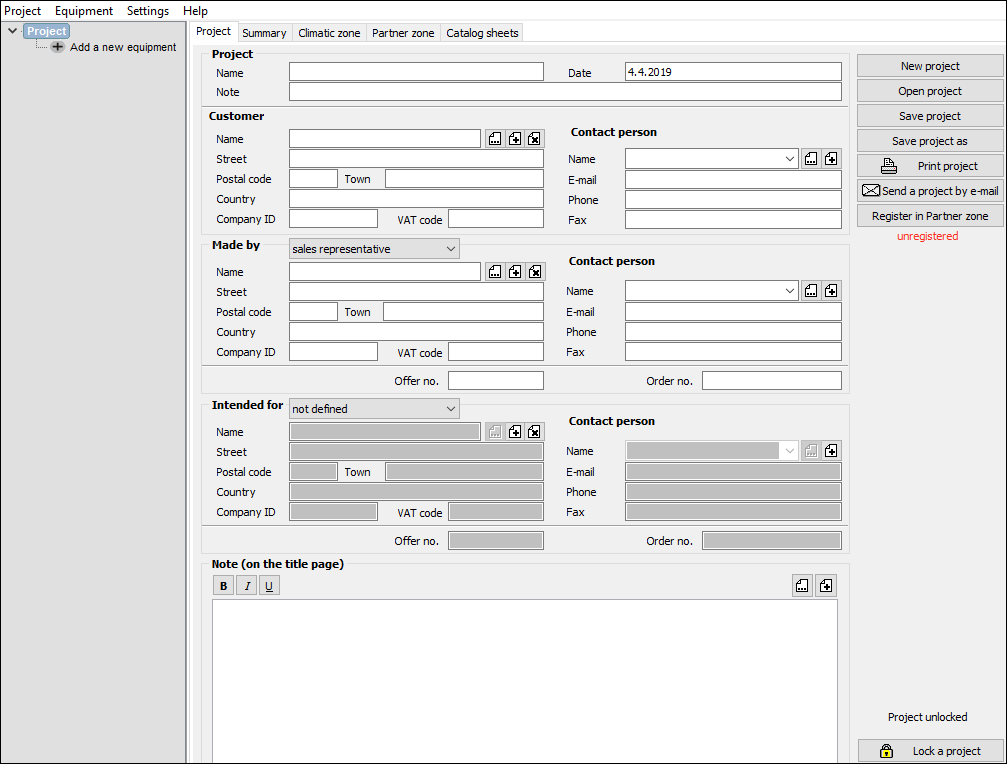 Selection SW – Adding a unit
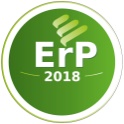 2. In the Add a unit wizard enter required parameters
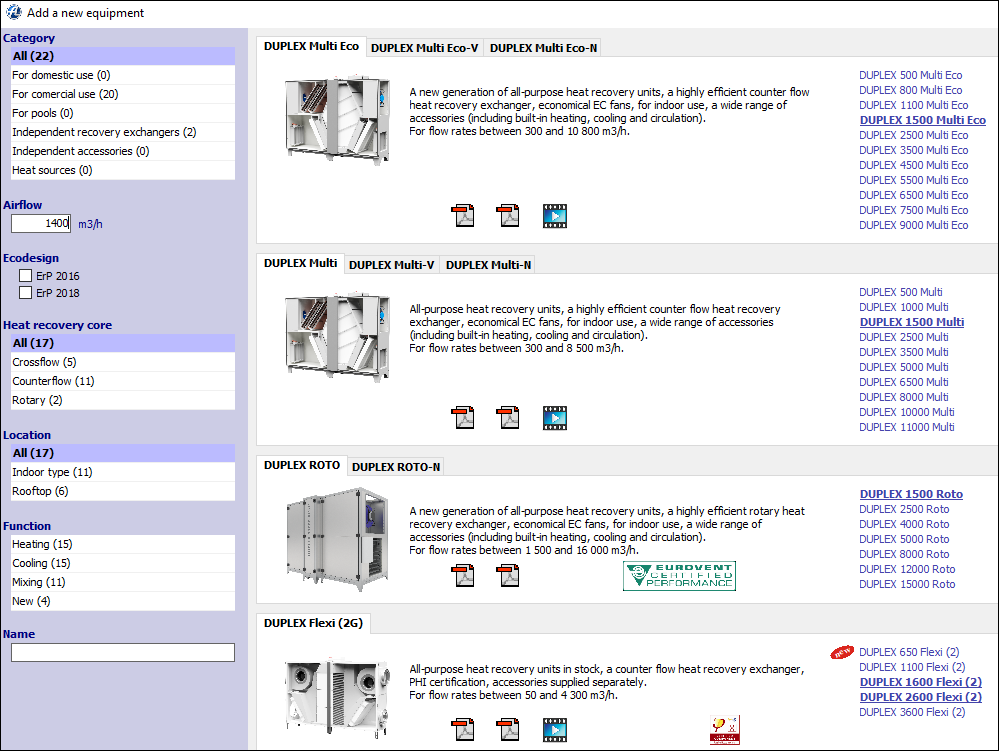 Required air volume
Indoor or outdoor installation
Further criteria
Units highlighted in bold match the selected criteria.
Selection SW – Adding a unit
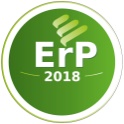 3. Select a name under which the unit will appear in the project
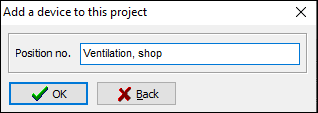 4. Choose a climatic zone. The software will enter summer and winter air temperature and relative humidity data
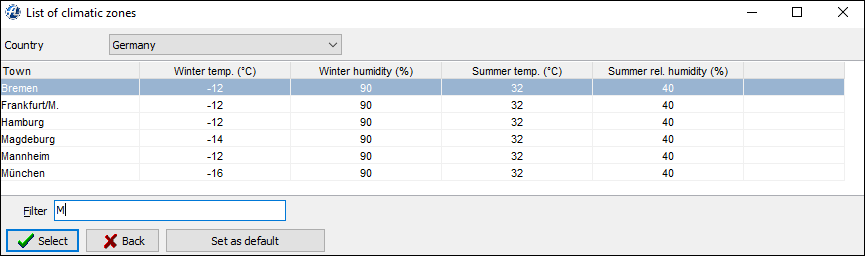 Selection SW, Configuration of the unit
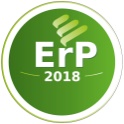 5. In the Design tab choose the required Position and Configuration of ports
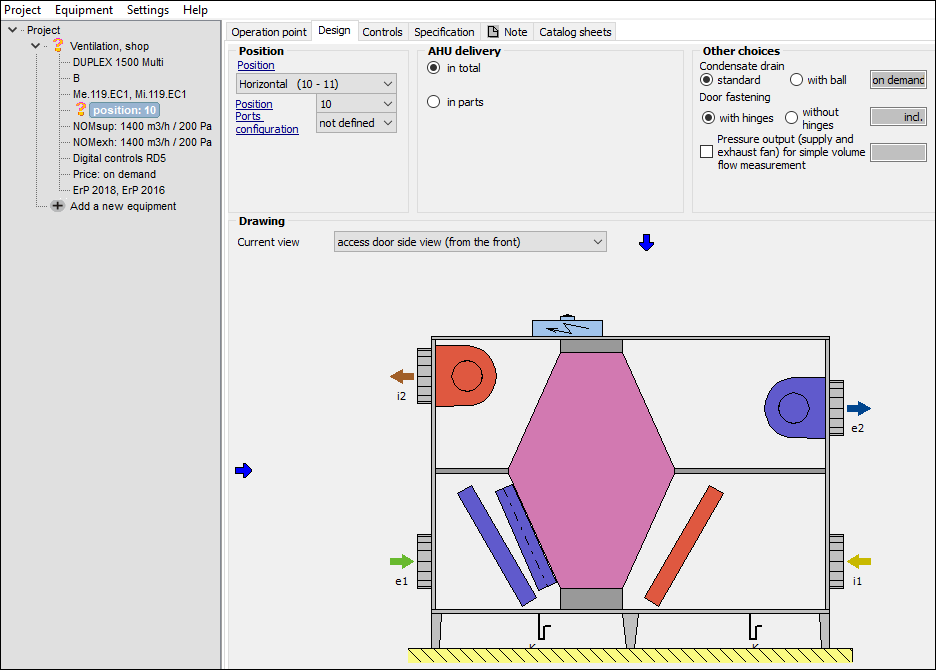 Click on Position to open the wizard
Selection SW, Configuration of the unit
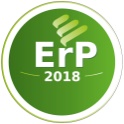 In the wizard select the required Position
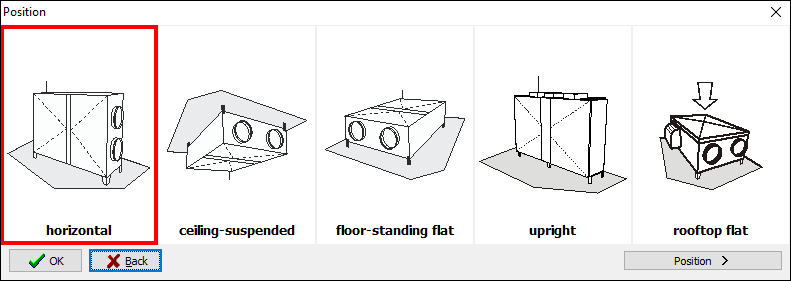 In a similar way select the detailed Position and Configuration of ports
Selection SW, Configuration of the unit
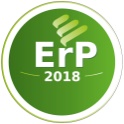 6. In the Operation point tab enter External static pressure needed for air transport
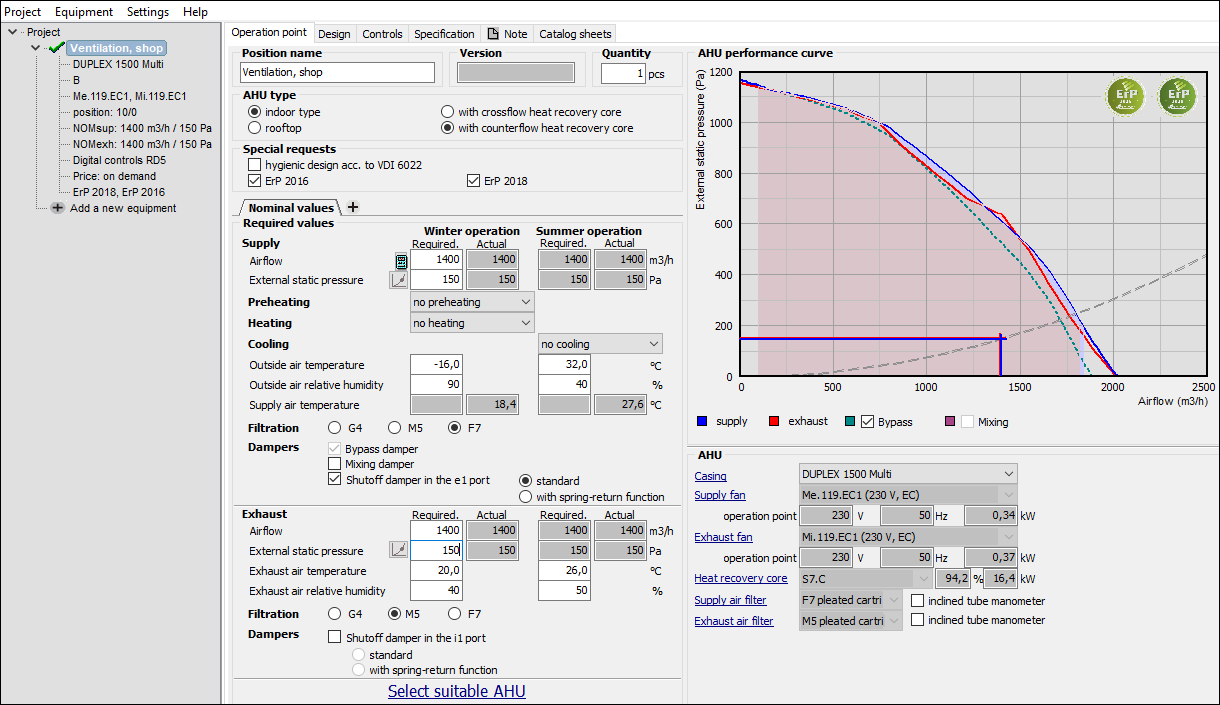 7. Choose Filtration class
Selection SW, Configuration of the unit
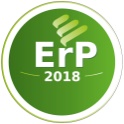 8. Adjust supply air temperature by adding Heating or Cooling
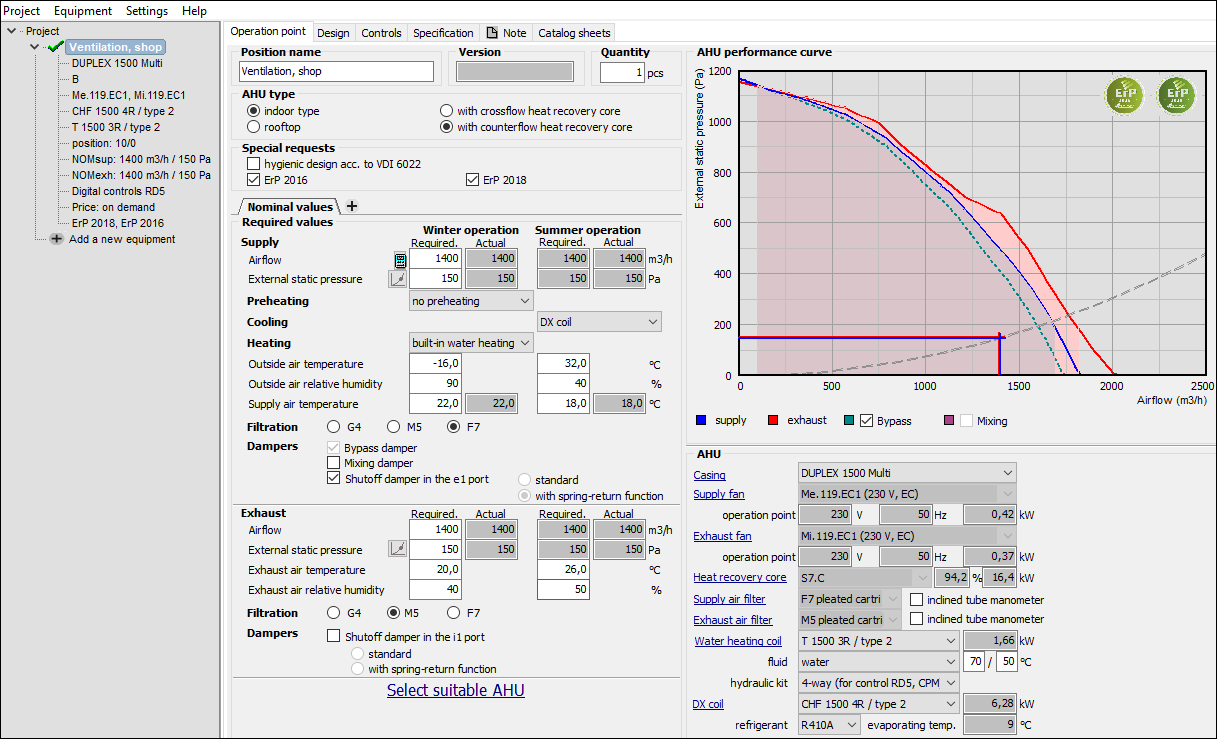 9. Check Exhaust air temperature and relative humidity
Selection SW, Configuration of the unit
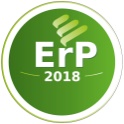 10. In the Controls tab check the selected control system of the unit
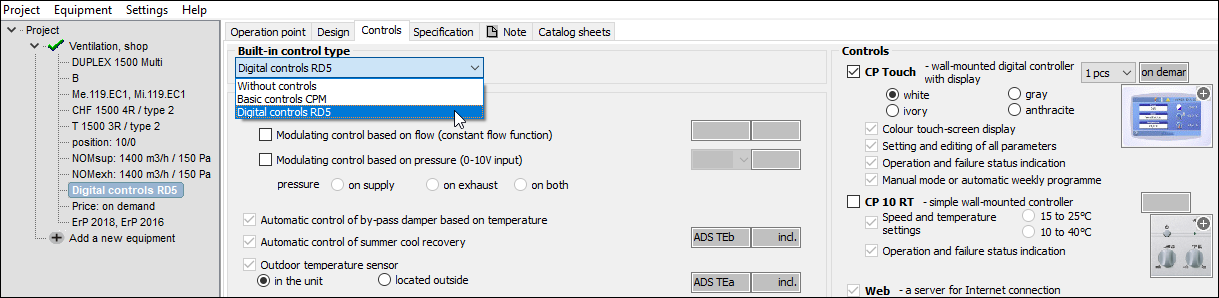 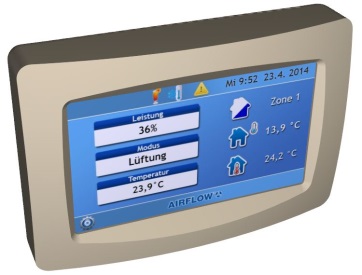 The RD5 control system makes it possible to connect to the unit over the internet or use a touch-screen controller.
Selection SW – Exporting a project
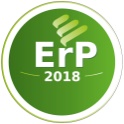 11. Print your project or save it as a PDF file
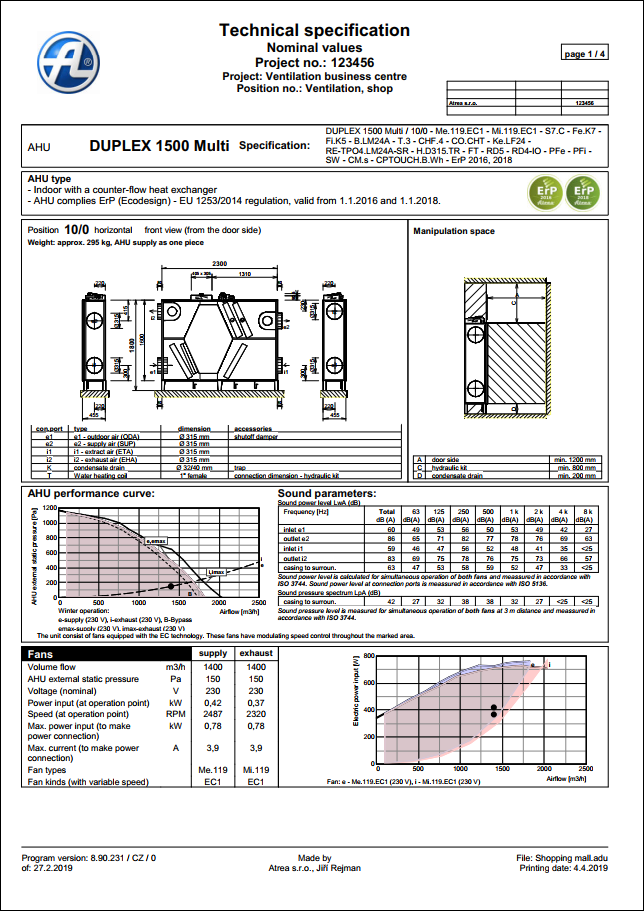 Choose Project > Print or Export to PDF
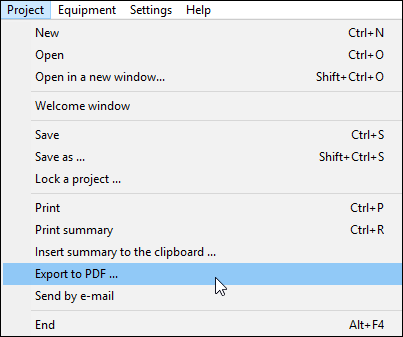 Selection SW – Exporting a project
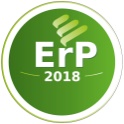 12. Save your data in DXF or IFC (BIM)
Choose Design > Export to DXF / BIM
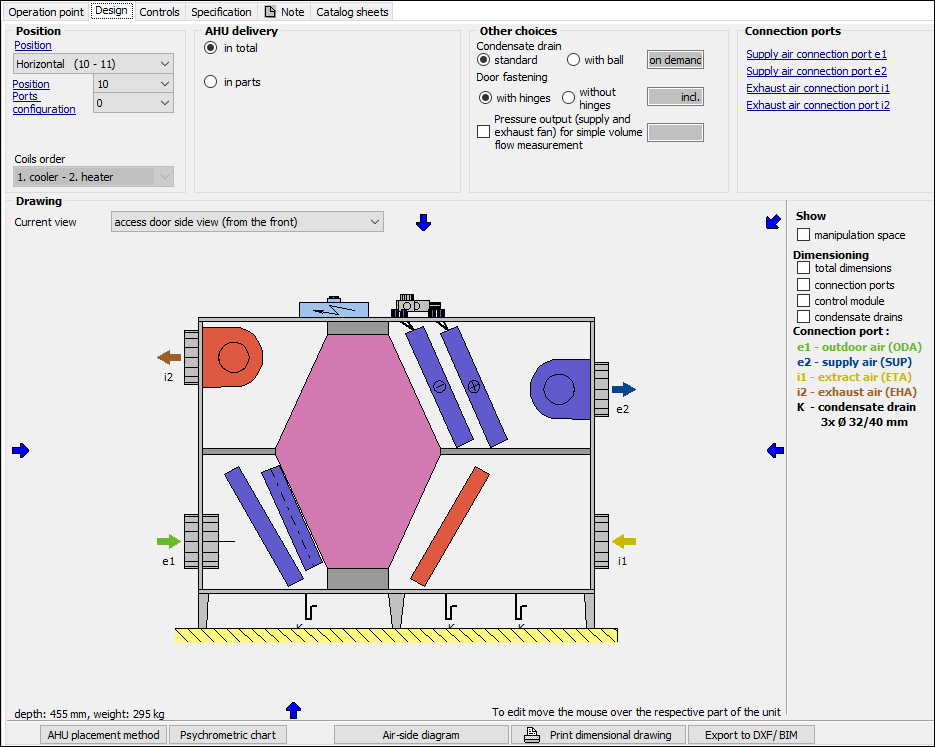 Selection SW – Other information
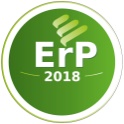 Unit catalog
For more information about our units see the catalog included in the SW. Click on the unit you added to your project and select Catalog sheets.
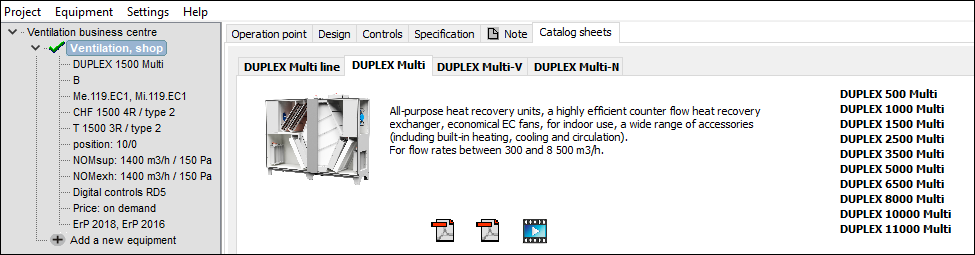 2.
1.
Marketing brochure
Data sheet
Video presentation
For more information go the selection SW website at www.atrea.com/en/duplex-en and the manufacturer‘s website at www.atrea.com.
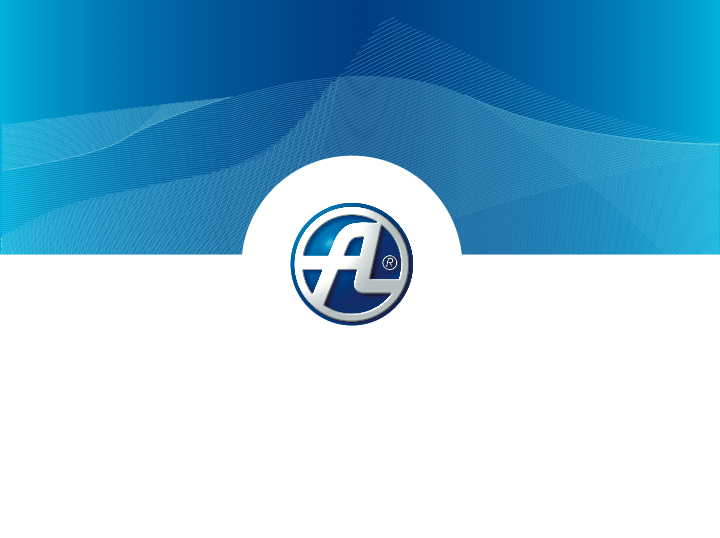 Thank you for your attention.
ATREA s.r.o. / Československé armády 32, Jablonec nad Nisou 466 05, tel. 483 368 111, www.atrea.cz